1848-as katonadalok
KLAPKA - INDULÓ
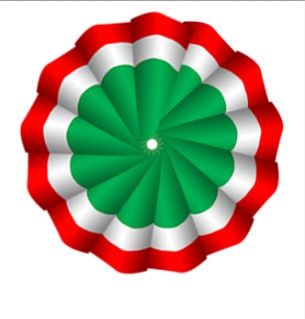 Sziasztok!
Új rendszerünkben első alkalommal az 1848 – 49 – es szabadságharc időszakáról mesélek.
Ehhez az időszakhoz sok ma is ismert, énekelt dallamot köthet a zenetudomány.
Miből is tevődnek össze ezek a dalok?

 a Rákóczi – szabadságharc nótáiból

 Kossuth – nótákból

1849 utáni bujdosó énekekből
KOMÁROM VÉDŐINEK ÉS KLAPKA GYÖRGYNEK ÁLLÍT EMLÉKET A KÖVETKEZŐ OLDALON TALÁLHATÓ DAL
Hallgasd meg többször, majd próbáld te is énekelni! https://www.youtube.com/watch?v=Iz-fVn2GVuQ
KLAPKA - INDULÓ
Az indulókra mindig a FESZES RITMUS jellemző.Hasonlítsuk össze a dal sorainak ritmusát! Arra figyelj, melyik sor melyikhez hasonlít!
Most keress szinkópákat a dalban! Tudod, ez a „ TI-TÁ-TI” ritmusképlet.
Hallgassuk meg EGRESSY BÉNI: KLAPKA – INDULÓ c. művét a BUDAPESTI KONCERT FÚVÓSZENEKAR előadásában.Keresd benne az ismert „Föl, föl, vitézek…” - dallamát!https://www.youtube.com/watch?v=vMq3MCI9tLE
FELADATOK
Lásd: kapcsolódó Word dokumentum
FONTOS! 
Kérem, hogy a PPT-hez tartozó WORD dokumentum kérdéseire adott válaszaidat a neved és osztályod megjelölésével az iskola honlapján megadott módon továbbítsd! Értékelést, osztályzatot a KRÉTA naplóban találsz.
KÖSZÖNÖM A FIGYELMET!